Табигать-ул тиңсез хәзинә. Аны яшелләндерү безнең бурычыбыз!Мәктәп бакчасында бергә эшләү нинди күңелле.
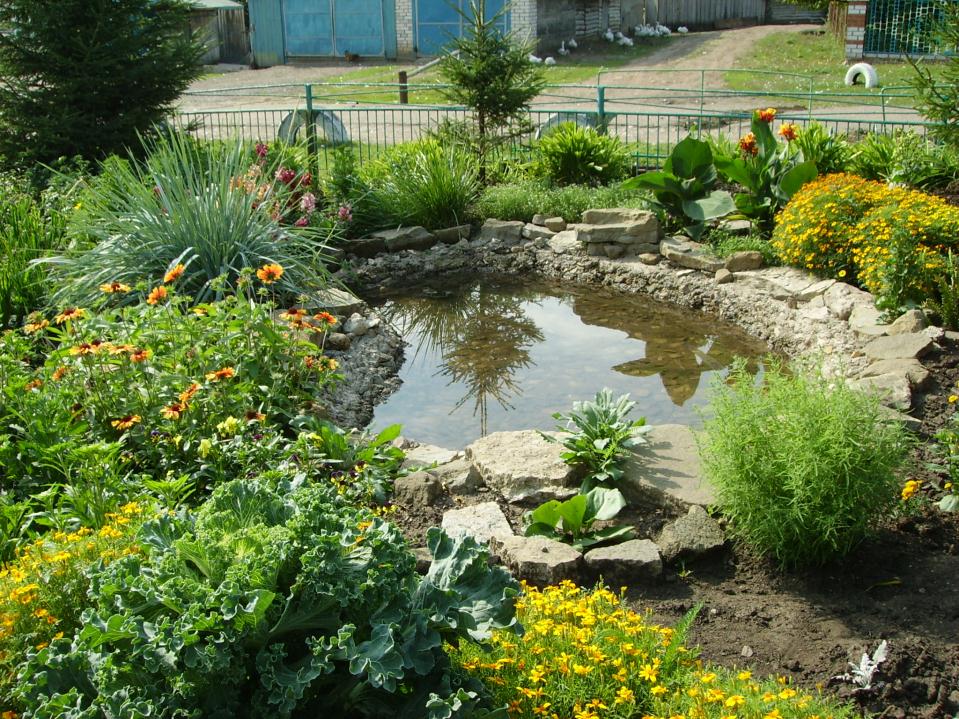 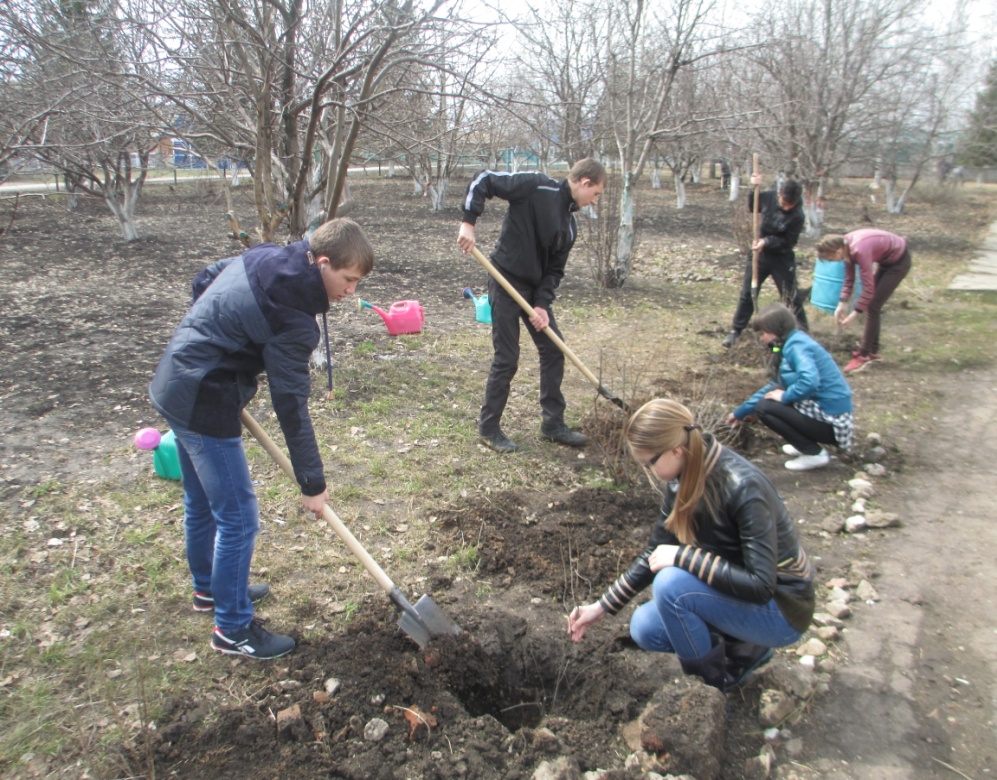 Бездә спорт һәм сәламәтлек бергә атлый!
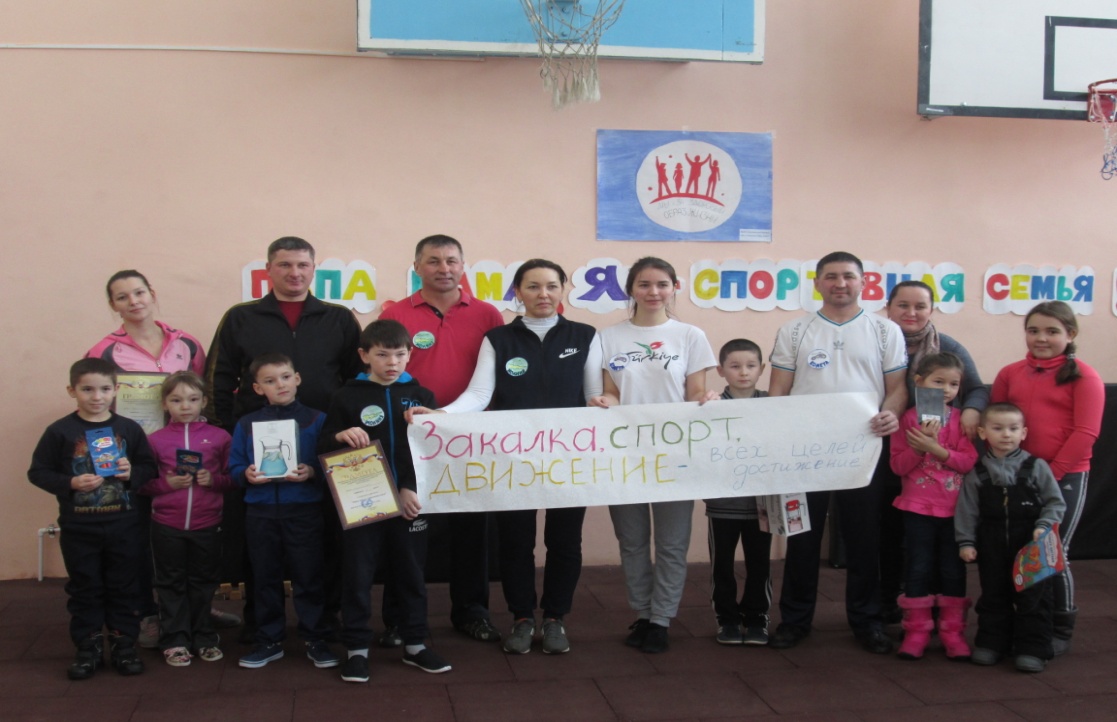